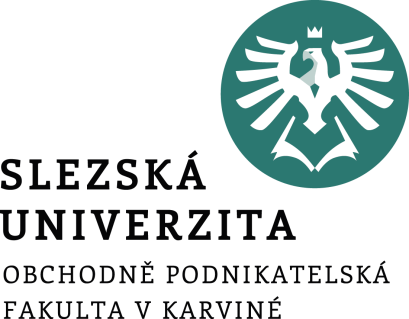 Minimální mzda
Zákonné pojištění zaměstnavatele
Doc. Ing. Jana Janoušková, Ph.D.
Minimální mzda – práh nejnižší ceny práce
Vznikla jako způsob ochrany zaměstnance před možným úsilím zaměstnavatele stlačit mzdu pod sociálně únosnou míru 

Japonsko → 1865 
Nový Zéland → 1894 
Mexiko → poprvé formou ústavního zákona → 1917
Československo → 1919
Minimální mzda
Minimální mzda
Minimální mzda je nejnižší přípustná výše odměny za práci v pracovněprávním vztahu. 

Její základní právní úprava je stanovena zákoníkem práce (zákon č. 262/2006 Sb., ve znění pozdějších předpisů). 

Minimální mzda se vztahuje na všechny zaměstnance v pracovním poměru nebo právním vztahu založeném dohodami o pracích konaných mimo pracovní poměr (dohoda o provedení práce a dohoda o pracovní činnosti). 

Nerozlišuje se, jde-li o pracovní poměr na dobu určitou či neurčitou nebo o souběžné pracovní poměry.
Dávky v nezaměstnanosti by ale neměly demotivovat lidi od hledání práce
I přes dílčí zvýšení však stále nenaplňuje česká minimální mzda podmínky charty EU, která svým usnesením doporučuje pohyb min. mzdy na úrovni dvou třetin průměrné mzdy.
Vývoj minimální a průměrné mzdy v ČR
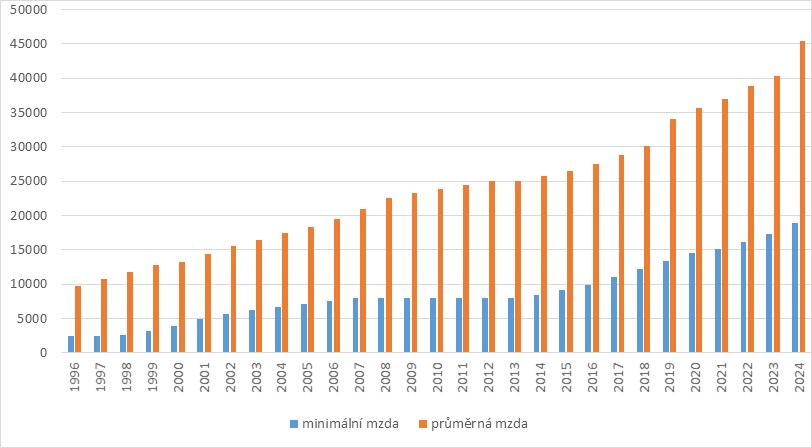 Zdroj: www.mpsv.cz, vlastní zpracování
Vývoj minimální mzdy
1. 8. 2013   - Minimální  mzda 8 500
leden 2015 - Minimální  mzda 9 200
leden 2016 - Minimální  mzda 9 900
leden 2017 - Minimální  mzda 11 000
leden 2018 - Minimální  mzda 12 200
leden 2019 - Minimální  mzda 13 350
leden 2020 - Minimální  mzda 14 600
leden 2021 – Minimální mzda 15 200
leden 2022 – Minimální mzda 16 200
leden 2023 – Minimální mzda 17 300
leden 2024 – Minimální mzda 18 900
leden 2025 – Minimální mzda 20 800
Minimální mzda v EU
Nejvyšší je v Lucembursku 
a nejnižší např. Bulharsko, Rumunsko, Litva ……a ČR

Minimální mzda není legislativně ošetřena: 
Dánsko, Italie, Rakousko, Finsko, Švédsko


Minimální mzdy jsou v těchto zemích dohodnuty mezi sociálními partnery v diferencovaných odvětvových (sektorových) kolektivních smlouvách.
Minimální mzda EU 2024
.
Zdroj: Eurostat
Past nezaměstnanosti
Minimální mzda X sociální dávky 

V případě přijetí zaměstnání za nízkou mzdu jsou lidé znevýhodněni: 
ztrátou volného času
zvýšenými výdaji na cestu do zaměstnání, na stravování a výchovu dětí,
komplikacemi, které mohou souviset s nejistým zaměstnáním, z dočasné ztráty sociálních dávek, větším denním stresu souvisejícím s adaptací na pracovní podmínky,
omezením možností lepší pracovní nabídky.

Dávky v nezaměstnanosti by ale neměly demotivovat lidi od hledání práce!
Zákonné pojištění odpovědnosti zaměstnavatele za pracovní úrazy
Vyhláška MF č. 125/1993 Sb., kterou se stanoví podmínky a sazby zákonného pojištění odpovědnosti organizace za škodu při pracovním úrazu nebo nemoci z povolání

Zaměstnavatel zaměstnávající alespoň jednoho zaměstnance je ze zákona odpovědný za škodu, kterou si zaměstnanec způsobí při pracovním úrazu, popř. za nemoc z povolání a  k poškození zdraví dojde při plnění pracovních úkolů.

Zákonné pojištění vzniká dnem vzniku prvního pracovněprávního vztahu u zaměstnavatele a trvá po dobu existence zaměstnavatele.

Zaměstnavatel má právo, aby za něho pojišťovna nahradila škodu, která vznikla zaměstnanci při pracovním úrazu nebo nemoci z povolání, v rozsahu, v jakém za ni zaměstnavatel odpovídá podle zákoníku práce.
Sazby pojistného se odvíjí od převažující činnosti viz příloha č. 2 vyhlášky
Sazby jsou udány v promile (‰) z vyměřovacího základu (tj. z hrubé mzdy).

Pojistné na zákonné pojištění je podnikatel povinen si vypočítat a odvést na příslušný účet pojišťovny sám.

Počítá se ze souhrnu vyměřovacích základů za uplynulé  kalendářní čtvrtletí všech zaměstnanců, které v tomto období zaměstnavatel zaměstnává.

Splatnost pojistného - platí se vždy předem do konce prvního měsíce pojišťovaného čtvrtletí  a minimální pojistné za kalendářní čtvrtletí je 100 Kč.